Saint Louis University
Course OverviewCSCI 224 / ECE 317:  Computer Architecture
Instructors: 
Prof. Jason Fritts
Slides adapted from Bryant & O’Hallaron’s slides
Saint Louis University
Overview
Course theme
Five realities
Logistics
Saint Louis University
Course Theme:      Abstraction Is Good But Don’t Forget Reality
Most CS and CE courses emphasize abstraction
Abstract data types
Asymptotic analysis
These abstractions have limits
Especially in the presence of bugs
Need to understand details of underlying implementations
Useful outcomes
Become more effective programmers
Able to find and eliminate bugs efficiently
Able to understand and tune for program performance
Prepare for later “systems” classes in CS & ECE
Compilers, Operating Systems, Networks, Computer Architecture, Embedded Systems
Saint Louis University
Great Reality #1: Ints are not Integers, Floats are not Reals
Example 1: Is x2 ≥ 0?
Float’s: Yes!
Int’s:
 40000 * 40000  ➙ 1600000000
 50000 * 50000  ➙ ??
Example 2: Is (x + y) + z  =  x + (y + z)?
Unsigned & Signed Int’s: Yes!
Float’s:	
 (1e20 + -1e20) + 3.14 --> 3.14
 1e20 + (-1e20 + 3.14) --> ??
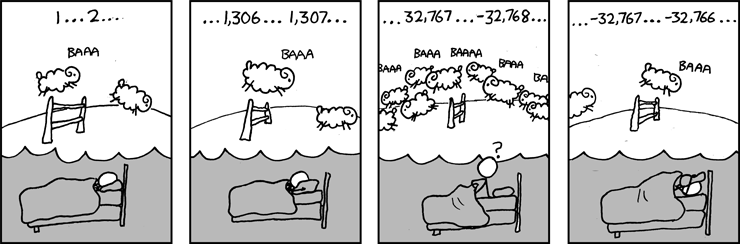 Source: xkcd.com/571
Saint Louis University
Code Security Example
/* Kernel memory region holding user-accessible data */
#define KSIZE 1024
char kbuf[KSIZE];

/* Copy at most maxlen bytes from kernel region to user buffer */
int copy_from_kernel(void *user_dest, int maxlen) {
    /* Byte count len is minimum of buffer size and maxlen */
    int len = KSIZE < maxlen ? KSIZE : maxlen;
    memcpy(user_dest, kbuf, len);
    return len;
}
Similar to code found in FreeBSD’s implementation of getpeername
There are legions of smart people trying to find vulnerabilities in programs
Saint Louis University
Typical Usage
/* Kernel memory region holding user-accessible data */
#define KSIZE 1024
char kbuf[KSIZE];

/* Copy at most maxlen bytes from kernel region to user buffer */
int copy_from_kernel(void *user_dest, int maxlen) {
    /* Byte count len is minimum of buffer size and maxlen */
    int len = KSIZE < maxlen ? KSIZE : maxlen;
    memcpy(user_dest, kbuf, len);
    return len;
}
#define MSIZE 528

void getstuff() {
    char mybuf[MSIZE];
    copy_from_kernel(mybuf, MSIZE);
    printf(“%s\n”, mybuf);
}
Saint Louis University
Malicious Usage
/* Kernel memory region holding user-accessible data */
#define KSIZE 1024
char kbuf[KSIZE];

/* Copy at most maxlen bytes from kernel region to user buffer */
int copy_from_kernel(void *user_dest, int maxlen) {
    /* Byte count len is minimum of buffer size and maxlen */
    int len = KSIZE < maxlen ? KSIZE : maxlen;
    memcpy(user_dest, kbuf, len);
    return len;
}
#define MSIZE 528

void getstuff() {
    char mybuf[MSIZE];
    copy_from_kernel(mybuf, -MSIZE);
    . . .
}
Saint Louis University
Computer Arithmetic
Does not generate random values
Arithmetic operations have important mathematical properties
Cannot assume all “usual” mathematical properties
Due to finiteness of representations
Integer operations satisfy “ring” properties
Commutativity, associativity, distributivity
Floating point operations satisfy “ordering” properties
Monotonicity, values of signs
Observation
Need to understand which abstractions apply in which contexts
Important issues for compiler writers and serious application programmers
Saint Louis University
Great Reality #2: 	You’ve Got to Know Assembly
Chances are, you’ll never write programs in assembly
Compilers are much better & more patient than you are
But: Assembly is key to understanding machine-level execution
Behavior of programs in presence of bugs
High-level language models break down
Tuning program performance
Understand optimizations done / not done by the compiler
Understanding sources of program inefficiency
Implementing system software
Compiler has machine code as target
Operating systems must manage process state
Creating / fighting malware
x86 assembly is the language of choice!
Saint Louis University
Assembly Code Example
Time Stamp Counter
Special 64-bit register in Intel-compatible machines
Incremented every clock cycle
Read with rdtsc instruction
Application
Measure time (in clock cycles) required by procedure
double t;
start_counter();
P();
t = get_counter();
printf("P required %f clock cycles\n", t);
Saint Louis University
Code to Read Counter
Write small amount of assembly code using GCC’s asm facility
Inserts assembly code into machine code generated by compiler
static unsigned cyc_hi = 0;
static unsigned cyc_lo = 0;

/* Set *hi and *lo to the high and low order bits
   of the cycle counter.  
*/
void access_counter(unsigned *hi, unsigned *lo)
{
    asm("rdtsc; movl %%edx,%0; movl %%eax,%1"   
	: "=r" (*hi), "=r" (*lo) 
	:
	: "%edx", "%eax");
}
[Speaker Notes: GCC Extended assembly syntax
asm( assembler syntax
      : output operands /*optional */
      : input operands /* optional */
      : list of clobbered registers /* optional */
  );]
Saint Louis University
Great Reality #3: Memory MattersRandom Access Memory Is an Unphysical Abstraction
Memory is not unbounded
It must be allocated and managed
Many applications are memory dominated
Memory referencing bugs especially pernicious
Effects are distant in both time and space
Memory performance is not uniform
Cache and virtual memory effects can greatly affect program performance
Adapting program to characteristics of memory system can lead to major speed improvements
Saint Louis University
Memory Referencing Bug Example
double fun(int i)
{
  volatile double d[1] = {3.14};
  volatile long int a[2];
  a[i] = 1073741824; /* Possibly out of bounds */
  return d[0];
}
fun(0)  ➙	3.14
fun(1)  ➙	3.14
fun(2)  ➙	3.1399998664856
fun(3)  ➙	2.00000061035156
fun(4)  ➙	3.14, then segmentation fault
Result is architecture specific
Saint Louis University
Memory Referencing Bug Example
double fun(int i)
{
  volatile double d[1] = {3.14};
  volatile long int a[2];
  a[i] = 1073741824; /* Possibly out of bounds */
  return d[0];
}
fun(0)  ➙	3.14
fun(1)  ➙	3.14
fun(2)  ➙	3.1399998664856
fun(3)  ➙	2.00000061035156
fun(4)  ➙	3.14, then segmentation fault
Explanation:
Location accessed by fun(i)
Saint Louis University
Memory Referencing Errors
C and C++ do not provide any memory protection
Out of bounds array references
Invalid pointer values
Abuses of malloc/free
Can lead to nasty bugs
Whether or not bug has any effect depends on system and compiler
Action at a distance
Corrupted object logically unrelated to one being accessed
Effect of bug may be first observed long after it is generated
How can I deal with this?
Program in Java, Ruby or ML
Understand what possible interactions may occur
Use or develop tools to detect referencing errors (e.g. Valgrind)
Saint Louis University
Memory System Performance Example
void copyij(int src[2048][2048],
            int dst[2048][2048])
{
  int i,j;
  for (i = 0; i < 2048; i++)
    for (j = 0; j < 2048; j++)
      dst[i][j] = src[i][j];
}
void copyji(int src[2048][2048],
            int dst[2048][2048])
{
  int i,j;
  for (j = 0; j < 2048; j++)
    for (i = 0; i < 2048; i++)
      dst[i][j] = src[i][j];
}
21 times slower(Pentium 4)
Hierarchical memory organization
Performance depends on access patterns
Including how step through multi-dimensional array
Saint Louis University
The Memory Mountain
Intel Core i7
2.67 GHz
32 KB L1 d-cache
256 KB L2 cache
8 MB L3 cache
Saint Louis University
Great Reality #4: There’s more to performance than asymptotic complexity
Constant factors matter too!
And even exact op count does not predict performance
Easily see 10:1 performance range depending on how code written
Must optimize at multiple levels: algorithm, data representations, procedures, and loops
Must understand system to optimize performance
How programs compiled and executed
How to measure program performance and identify bottlenecks
How to improve performance without destroying code modularity and generality
Matrix-Matrix Multiplication (MMM) on 2 x Core 2 Duo 3 GHz (double precision)
Gflop/s
160x
Saint Louis University
Example Matrix Multiplication
Best code (K. Goto)
Triple loop
Standard desktop computer, vendor compiler, using optimization flags
Both implementations have exactly the same operations count (2n3)
What is going on?
Matrix-Matrix Multiplication (MMM) on 2 x Core 2 Duo 3 GHz
Gflop/s
Saint Louis University
MMM Plot: Analysis
Multiple threads: 4x
Vector instructions: 4x
Memory hierarchy and other optimizations: 20x
Reason for 20x: Blocking or tiling, loop unrolling, array scalarization, instruction scheduling, search to find best choice
Effect: fewer register spills,  L1/L2 cache misses, and TLB misses
Saint Louis University
Great Reality #5:Computers do more than execute programs
They need to get data in and out
I/O system critical to program reliability and performance

They communicate with each other over networks
Many system-level issues arise in presence of network
Concurrent operations by autonomous processes
Coping with unreliable media
Cross platform compatibility
Complex performance issues
Saint Louis University
Course Perspective
Most Systems Courses are Builder-Centric
Computer Architecture
Design pipelined processor in Verilog
Operating Systems
Implement large portions of operating system
Compilers
Write compiler for simple language
Networking
Implement and simulate network protocols
Saint Louis University
Course Perspective (Cont.)
This Course is more Programmer-Centric
Purpose is to show how by knowing more about the underlying system, one can be more effective as a programmer
Enable you to
Write programs that are more reliable and efficient
Incorporate features that require hooks into OS
E.g., concurrency, signal handlers
Not just a course for dedicated hackers
We bring out the hidden hacker in everyone
Cover material in this course that you won’t see elsewhere
Saint Louis University
Course Website
Class Website:   http://cs.slu.edu/~fritts/csci224/
Detailed class information and policies
Full Schedule, including:
lecture topics and code examples
assignments
exam dates
All assignments posted on website
Some lecture slides posted on website

SLU Blackboard
Blackboard is not used for this course
Saint Louis University
Textbook
Randal E. Bryant and David R. O’Hallaron, 
“Computer Systems: A Programmer’s Perspective”, Second Edition (CS:APP2e), Prentice Hall, 2011
Textbook’s website:  http://csapp.cs.cmu.edu
Recommend getting a hardcopy, since exams are often open book & notes

C reference textbook
“C Programming”
a free online reference text for C programming, that may prove beneficial for those who haven’t used C (or C++) before
Saint Louis University
Attendance and Class Guidelines
Attendance is at students’ discretion, but highly recommended

Questions and Participation highly encouraged
If you have a question or need clarification, it’s very likely that other students will likewise benefit from your question

Laptops / computers may be used during class
But NOT during exams
Saint Louis University
Policies: Grading
Exams (50%)
mid-semester exams:   15% each
final 20%

Assignments (45%):  approximately 7-9 assignments

Class Participation (5%)
for participation in hands-on work during class

Final grades are based on a class curve

Late Policy:
10% penalty for first weekday late
25% penalty for up to a week late
assignments over a week late accepted only on instructor’s discretion
Saint Louis University
Policy for Collaborating on Assignments
Collaboration allowed, even encouraged, PROVIDED that:
you only discuss the problem, not the solution
students may help guide each other in the process of solving the problem, BUT each student MUST turn in their own answer
students MUST indicate who they collaborated with on their cover sheet
Saint Louis University
Cheating
What is cheating?
Sharing code or answers:   copying, retyping, looking at, or supplying a file
Detailed coaching:  helping your friend to write code or an answer, line by line
Copying code from previous course or from elsewhere on WWW
only allowed to use code supplied in class or on course website
What is NOT cheating?
Explaining how to use systems or tools
Helping others understand high-level design issues or process for solving a problem
Penalty for cheating:
Ranges, based on severity, from zero on assignment to being sent before Academic Honesty Committee
Records saved for all incidents of cheating
Detection of cheating:
Instructor is (unfortunately) extremely experienced at detecting cheating
Saint Louis University
Topic:  Programs and Data
Topics
Assembly (and machine) language vs. High-level languagues (HLLs)
Instruction set architecture
CPU (core)
register file
processing units (ALU, FPU, etc.)
Types of instructions
arithmetic
logical
shifts and bit manipulation
memory
compares
branches and jumps
procedure calls & returns
Representation of variables, arrays and data structures
Saint Louis University
Topic:  Computer Architecture
Topics
Fundamentals of Logic Design (gates & circuits)
Processor Organization
CPU (core) Organization
Fetch-Decode-Execute Cycle and Datapath Flow
Sequential (single-cycle) Datapath
Pipelined Datapath
purpose / benefit
data and control dependencies
hazards
bypassing / forwarding
branch prediction
Saint Louis University
Topic:  Memory and the Memory Hierarchy
Topics
Data representation
Memory technology (disk vs. RAM vs. ROM vs. cache)
Loads & Stores (reads & writes)
Physical vs. Virtual memory
page tables, address translation, and TLB
how memory organized within a process
global vs. heap vs. stack memory
Cache memory
purpose / benefit
locality
how it works
Saint Louis University
Topic:  Performance and Optimization
Topics
How simple modifications in assembly / machine code can dramatically affect execution time
Co-optimization (control and data)
Measuring time on a computer
Related to architecture, compilers, and OS
Saint Louis University
Welcome and Enjoy!